วันที่ 28 มีนาคม  2565  เวลา 09.30 น. นายสมยศ นามพุทธา ท้องถิ่นจังหวัดยโสธร  ร่วมประชุมคณะกรรมการพนักงานส่วนตำบลจังหวัดยโสธร  (ก.อบต.จังหวัดยโสธร)                  ณ ห้องประชุมข้าวหอมมะลิอินทรีย์ ศาลากลางจังหวัดยโสธร หลังใหม่ ชั้น 3                   โดยมี นายชัยวัฒน์  แสงศรี  รองผู้ว่าราชการจังหวัดยโสธร  เป็นประธาน
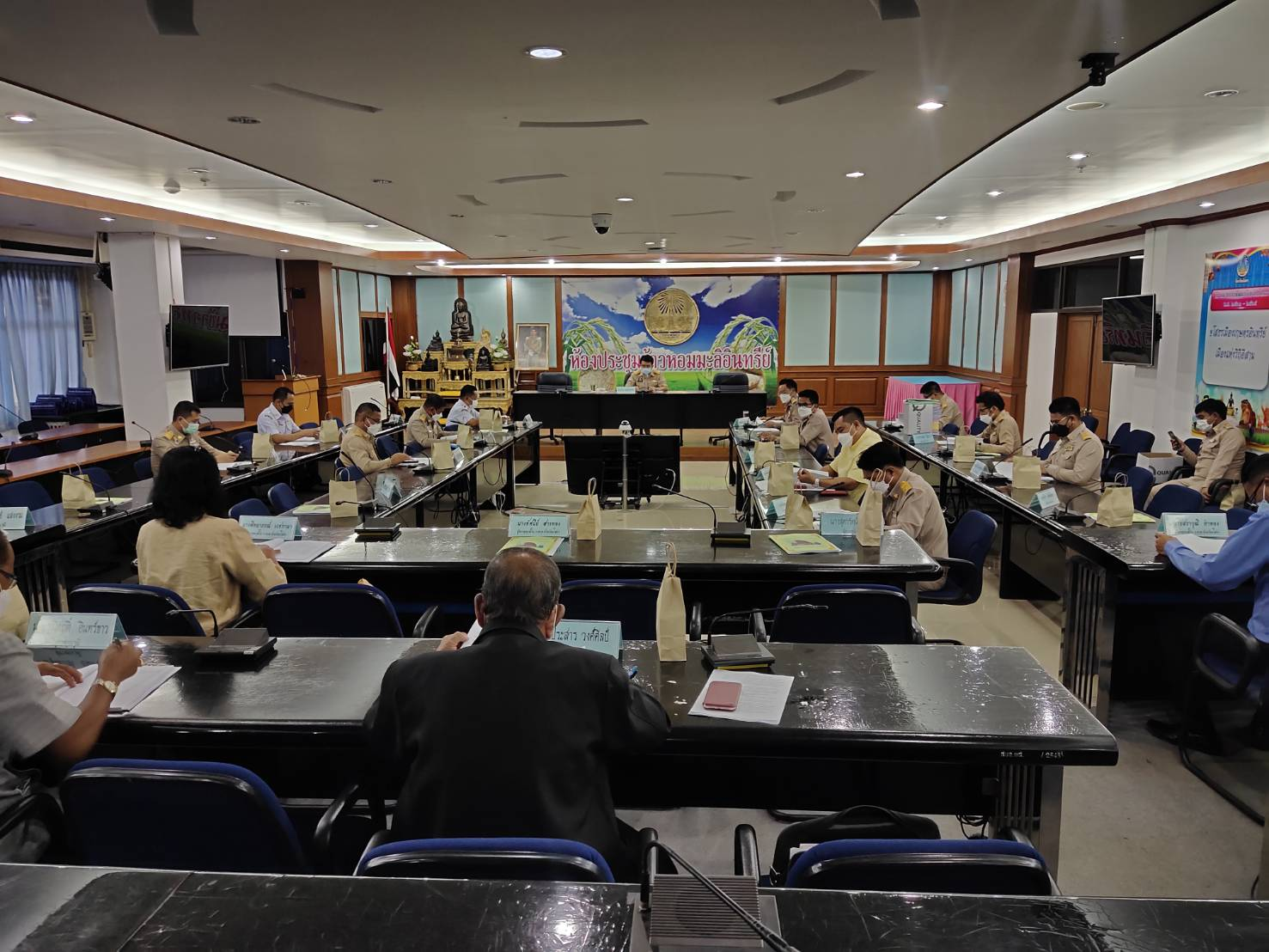 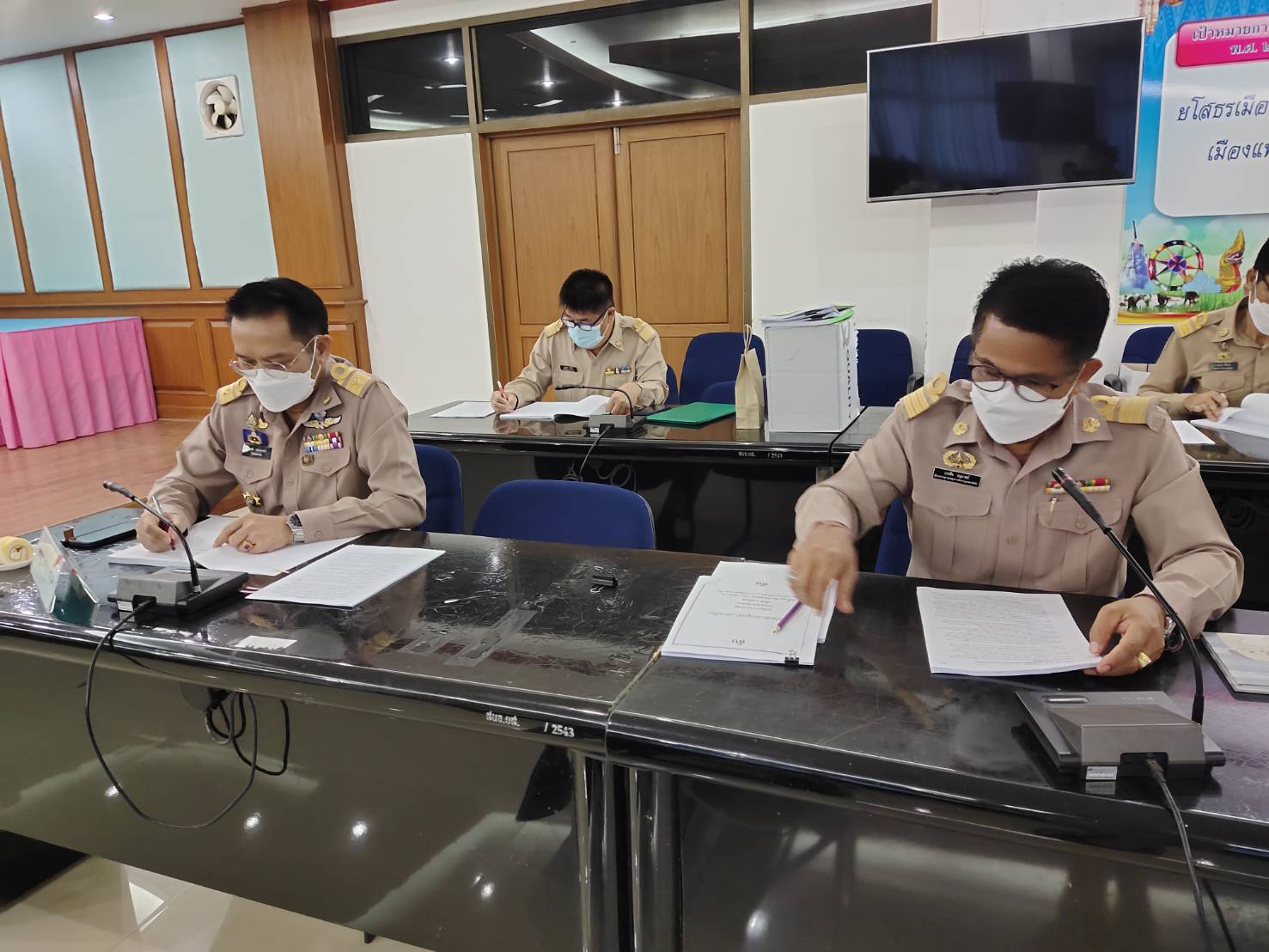 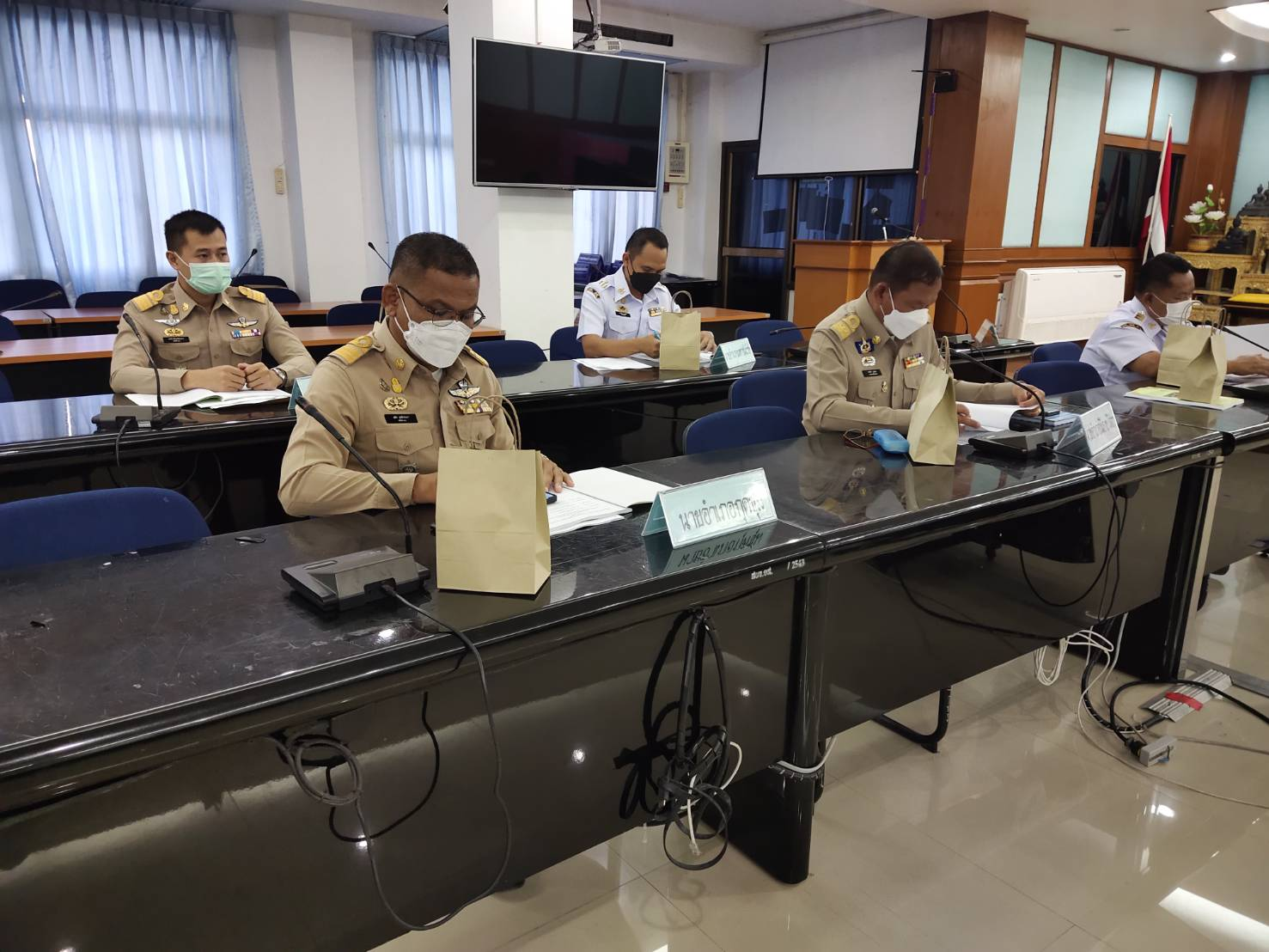 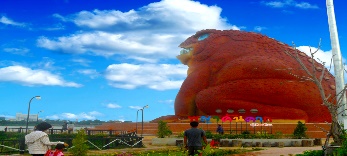